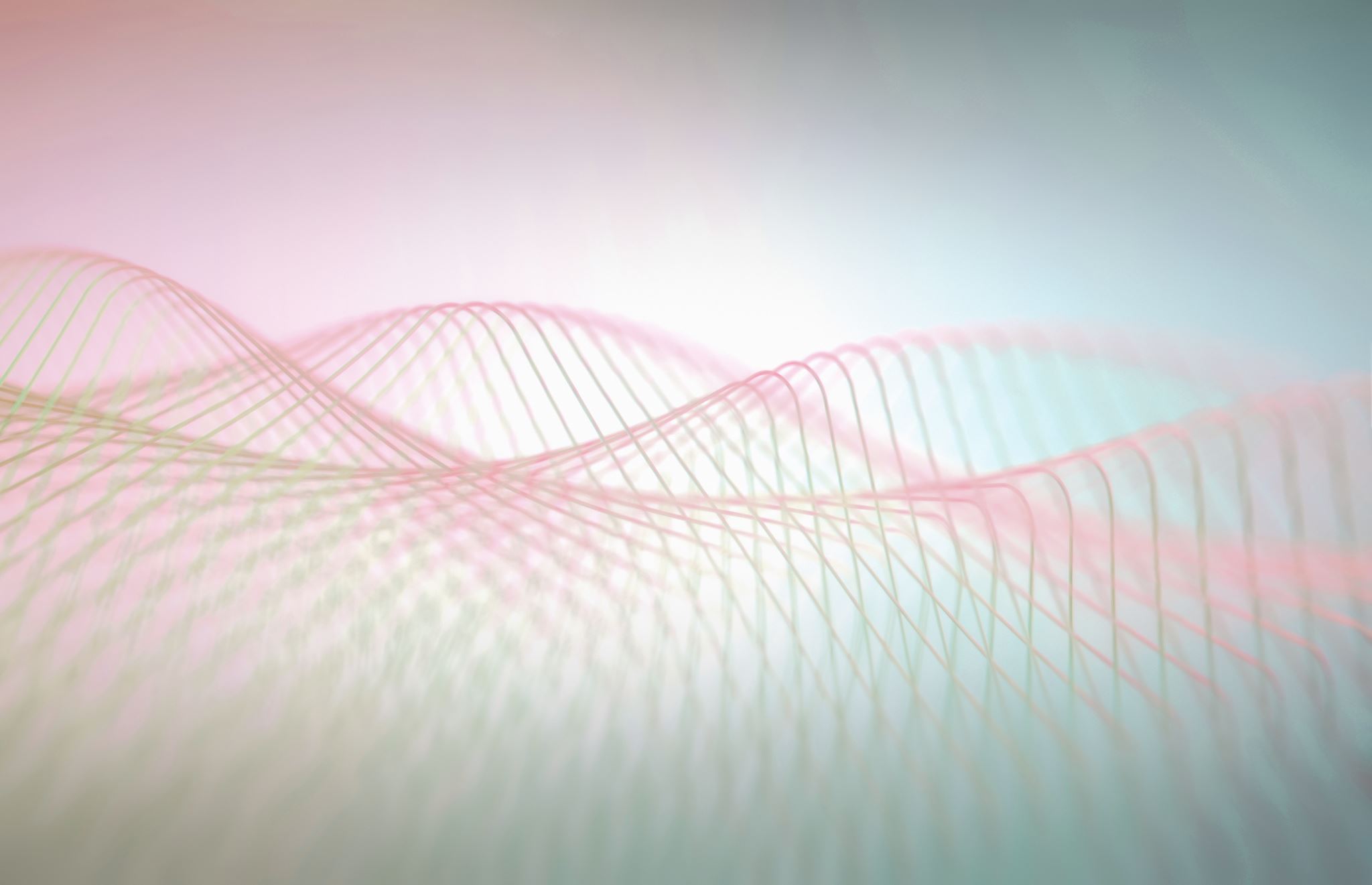 Neurotic, stress-related and somatoform disorders
Mgr. Lucie Stroupková
Clinical Psychology
Department of Psychology, Faculty of Arts, Masaryk University
Neurotic, stress-related and somatoform disorders
ICD-10: F40-F48
Main symptoms: anxiety, fear, concerns, vegetative symptoms
The symptoms are not caused by real/objective danger
One of the most common mental disorders
Might interefre with everyday life
Due to the stigmatization often visiting physician at first
Anxiety x fear
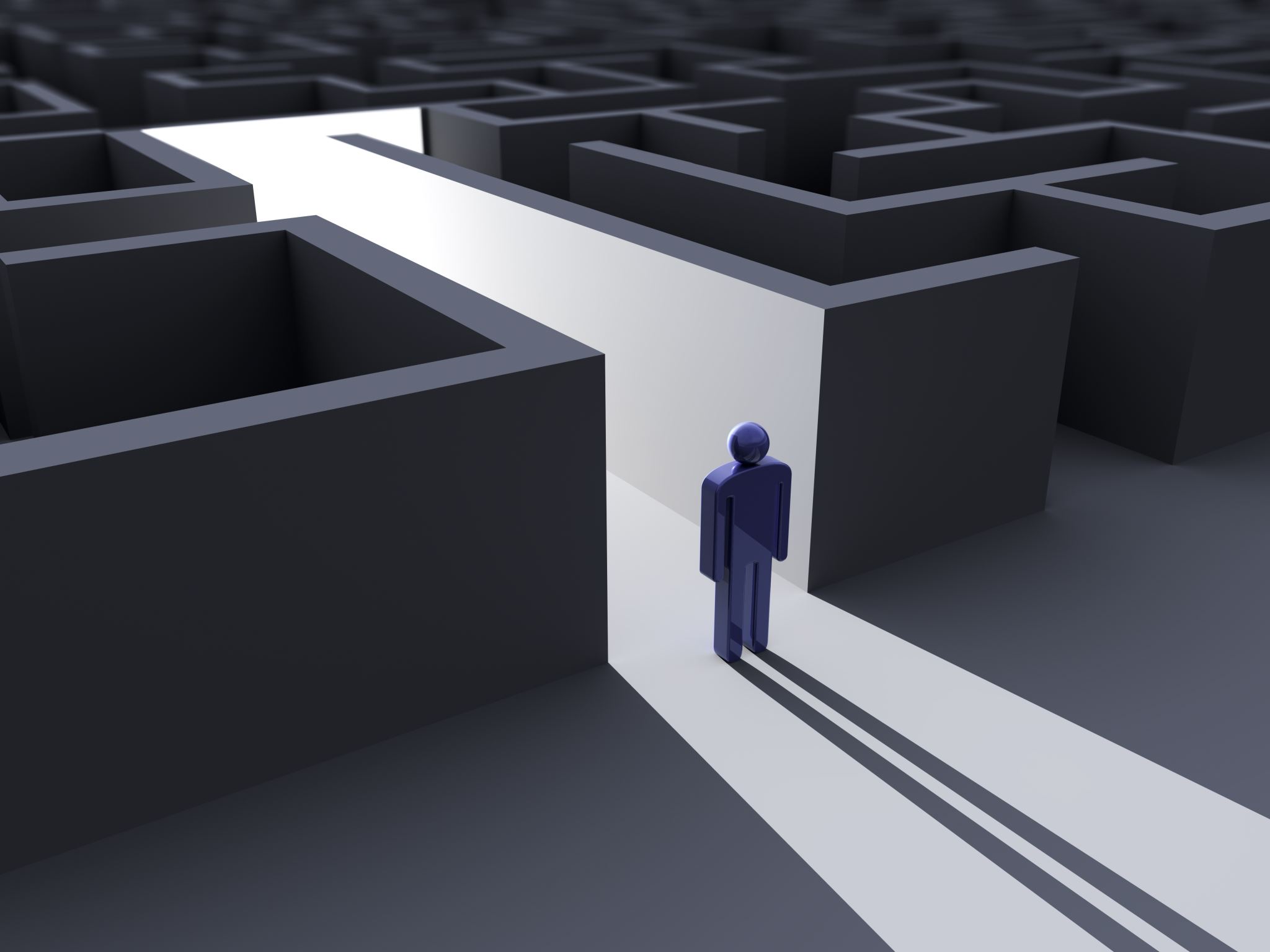 Anxiety: Unpleasant emotional condition, cause of which is unknown for the person; readiness for potentional danger; without any specific subject

Fear: emotional and physiological reaction associated with a particular trigger/subject/danger
Anxiety manifestation
Physiological component:
Muscular tension or pain
Shorten breath, hyperventilation
Heatache, stomachache
shaking
Pain on chest
Armour
Swallowing problems
Vegetative hyperactivity: sweating, tachycardia, cold hands and legs, frequent urination, constipation or diarrhoea, nauzea
Psychological component:
Sense of danger, tension and fear
Concerns
Catastrophic thoughts
Traumatic memories
Sleeplessness or sleepiness
Irritability
Alertness, vigility 
Anticipation anxiety
Epidemiology
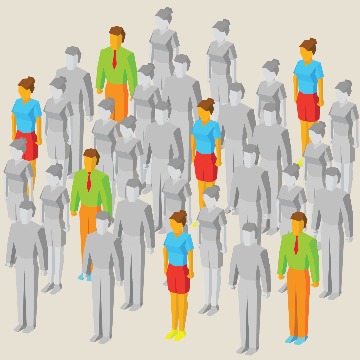 Prevalence: 
China – lifelong prevalence 4,8 %
USA – lifelong prevalence 31 %
Estimated global prevalence – 7,3 %

Agoraphobia: 8,8 %
Social phobia: 10,1 %
Specific phobias: 22,7 %
Panic disorder: 7,9 %
Generalised anxiety disorder: 8,9 %
Obsessive compulsive disorder: 2,9 %
Post-trauamtic stress disorder 7,7 %
Etiology
Multifactorial and intra-individualy variable

Psychoanalytic view: unsolved conflict, a role of temperament and personality, a role of attachement (secure, avoidant, anxious, disorganized)
Cognitive-behavioral view: conditioning (PTSD, phobias, panic disorder, agoraphobia), observational learning
Cognitive view: Subjective perception of the trigger
Biological view: extraggerated physiological reaction

Genetic and neurohumoral impact
Life experience
Stress and stressful events
Neurotic, stress-related and somatoform disorders
F40 Phobic anxiety disorders
F41 Other anxiety disorders
F42 Obsessive-compulsive disorder
F43 Reaction to severe stress, and adjustment disorders
F44 Dissociative (conversion) disorders
F45 Somatoform disorders
F48 Other neurotic disorders
F40 Phobic anxiety disorders
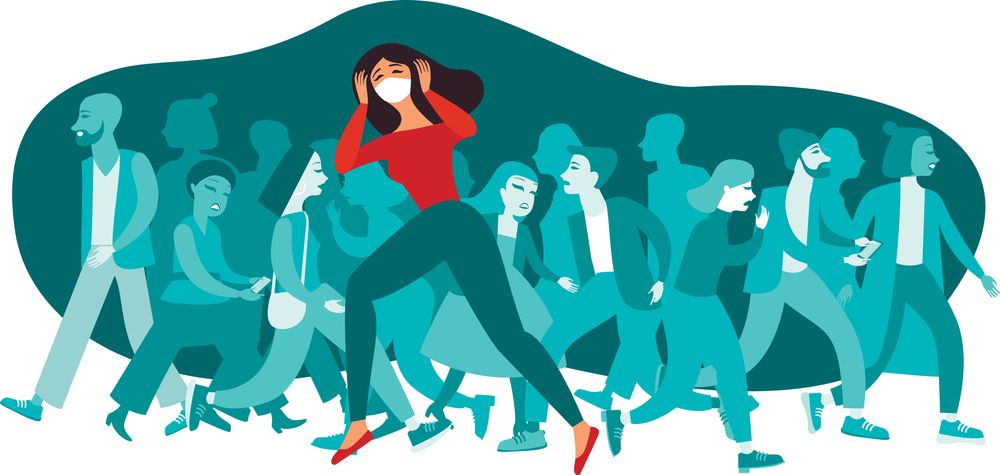 Anxiety or fear reaction is evoked only, or predominantly, by certain well-defined situations or objects (external to the individual) which are not currently objectively dangerous.
F0.0 Agoraphobia
Fears related to open spaces, crowds, placed where it might be difficult to escape inmediately
Fears of leaving home, entering shops, public places, travelling alone in buses or planes
Often terryfiing thoughtsof collapsing and being left without help
Tendency to avoid trigger places -> staying at home, shopping only with a relative
Possibility of panic reaction or extensive anxiety in the trigger situation
F40 Phobic anxiety disorders
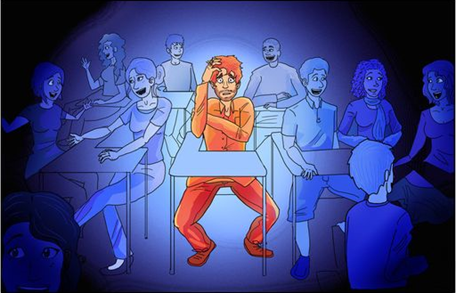 F40.1 Social phobias
Onften starts at adolescence
Fear of being in the centre of attention of relatively small groups (compared to agoraphobia), fear of veing judged by the others
-> Avoidance of social situations, social isolation
Might be restricted to particular situations e.g. Public speaking, eating in public, tallking to people with opposite sex
Often associated with low self-esteen or fear of criticism
F40 Phobic anxiety disorders
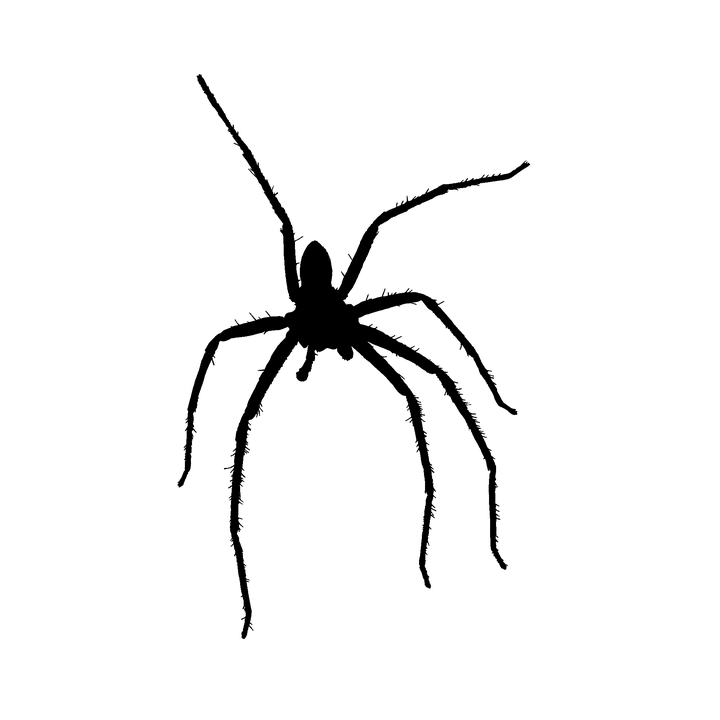 F40.2 Specific phobias
Restricted to highly specific objects or situations 
Specific animals, heights, thunder, flying, darkness, closed spaces, public toilets, specific food, diseases, medical procedures, …
Contact with the triger might evoke a panic reaction
F41 Other anxiety disorders
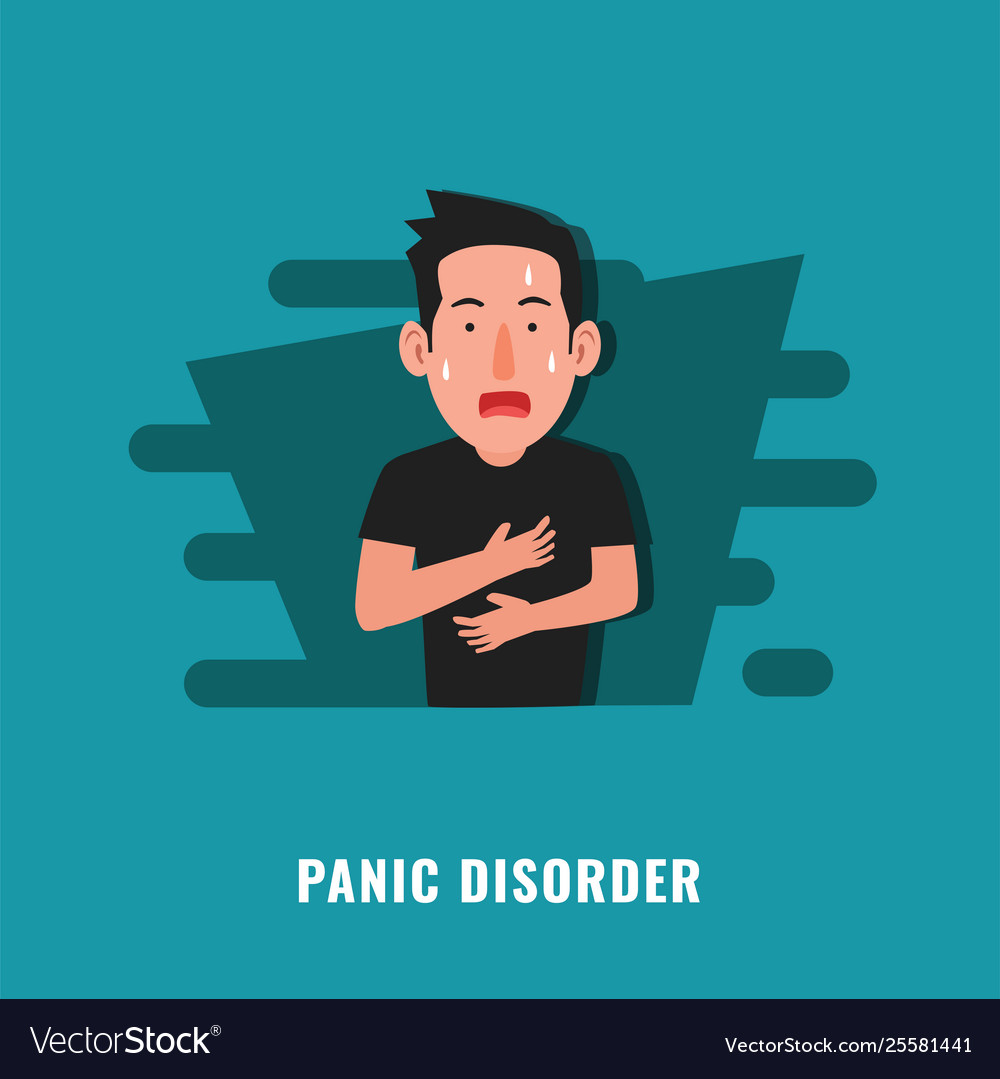 Manifestations of anxiety which are not restricted to particular environmental  situations.

F41.0 Panic disorder
- Recurrent attacks of severe anxiety – so called panic attacks 
Panic attack:
	 -sudden onset of palpitations, chest pain, 	choking sensations, 	dizziness, 	and 	feelings of unreality
	- Fear of dying, losing control, or going 	mad
	- might last for minutes, sometimes longer, 	frequency is variable
Panic circle
„Panic“<- god Pan
Managing panic attacks
Breathing – exhallation longer than inhalation 
– breathe in – hold - breathe out

Racionalization - Education + ensurance that it is just a panic attack – scientific thinking

Attention - Focus the attention to any pleasant activity, on a subject

Relaxation . Mindfullnes, relaxation techniques, grounding techniques, muscles relaxation techniques

Light exercise, walk

Imagination - something good, safe place

Benzodiazepines
Practical exercise
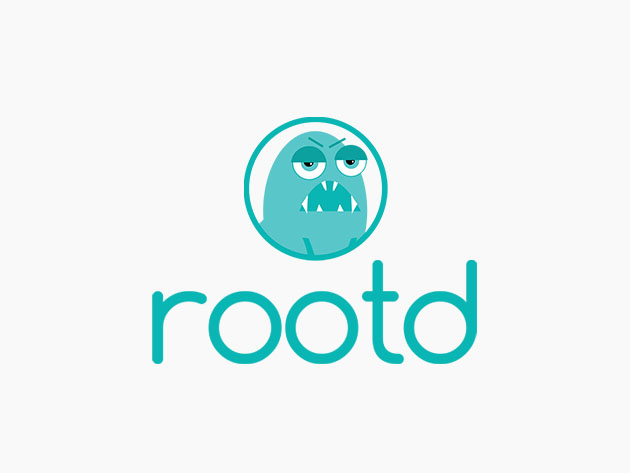 Mobile phone apps
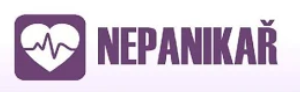 First help?
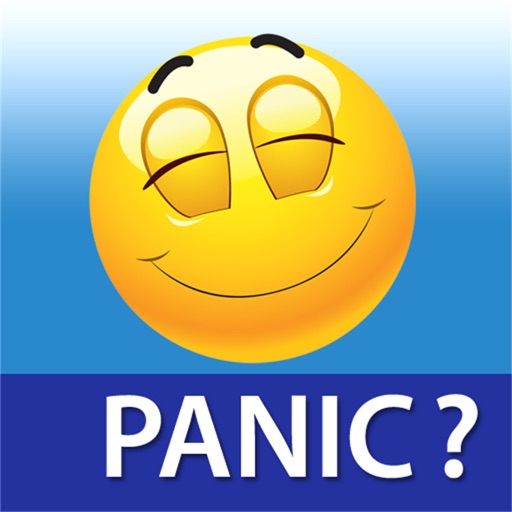 F41 Other anxiety disorders
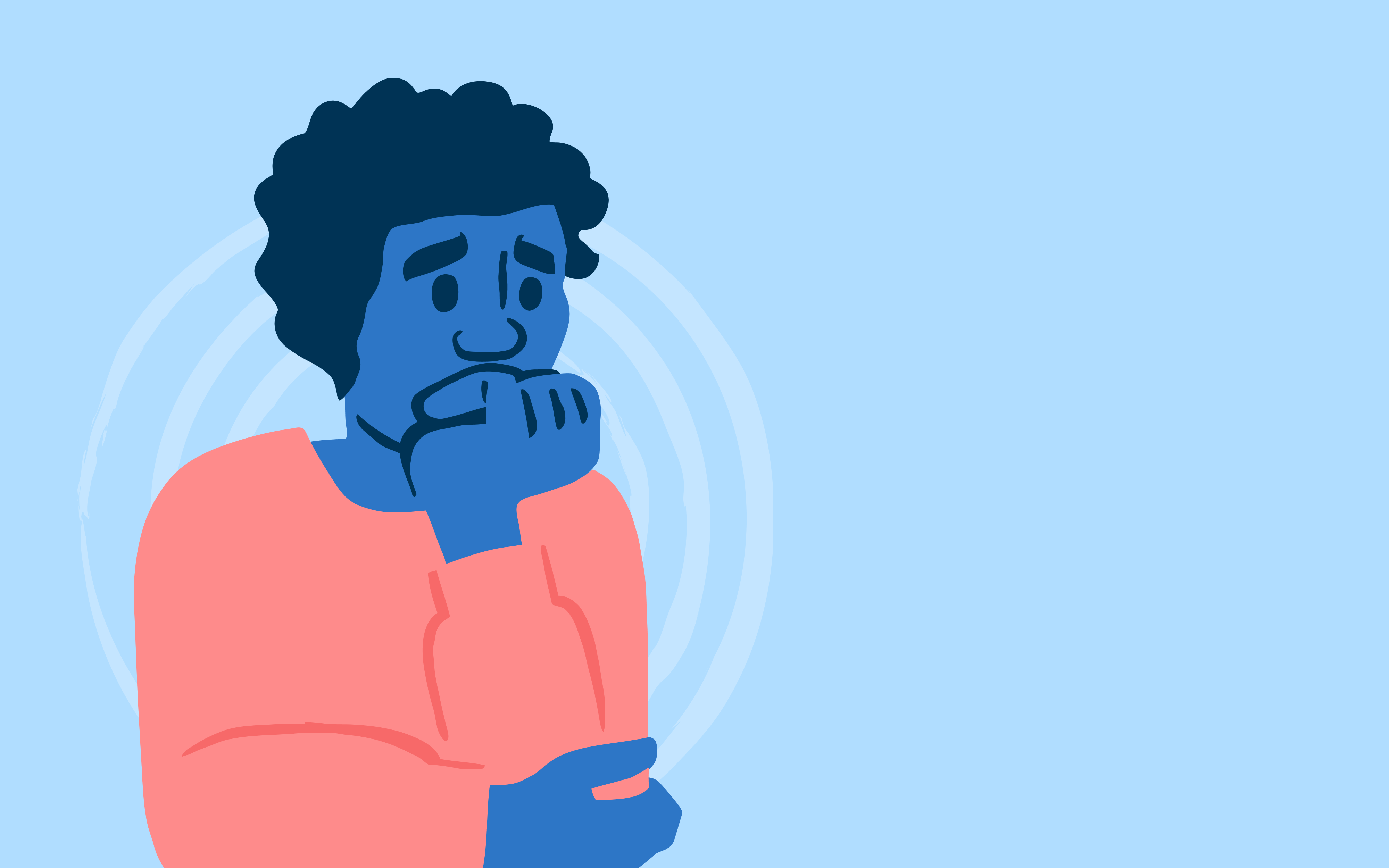 F41.1 Generalized anxiety disorder
	- anxiety is generalized and persistent 
	- feelings of nervousness, trembling, 	muscular tension, 	sweating, 	lightheadedness, palpitations, dizziness, 	and epigastric discomfort are common
	- fears that the sufferer or a relative 	will shortly become 	ill or have an 	accident are common
F41 Other anxiety disorders
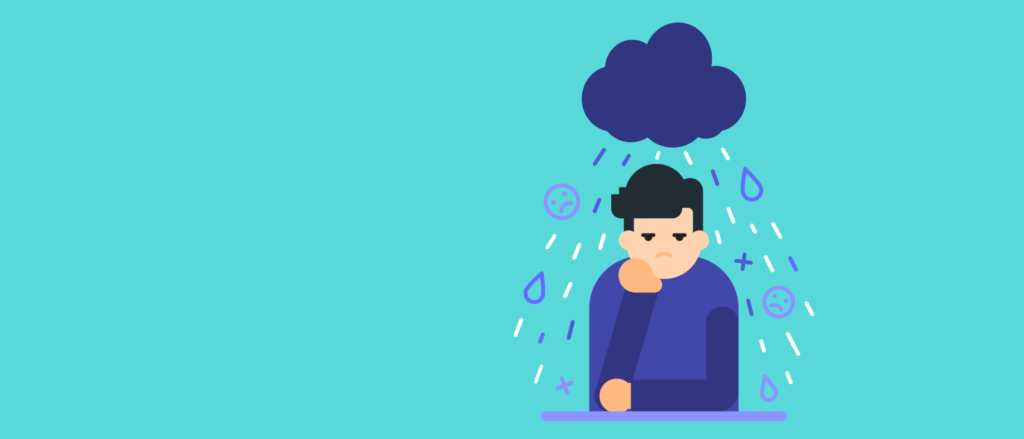 F41.2 Mixed anxiety and depressive disordes
	 - symptoms of anxiety 	and depression are present 	but  neither is severe 	enough to justify a 	separate diagnosis
F42 Obsessive-compulsive disorder
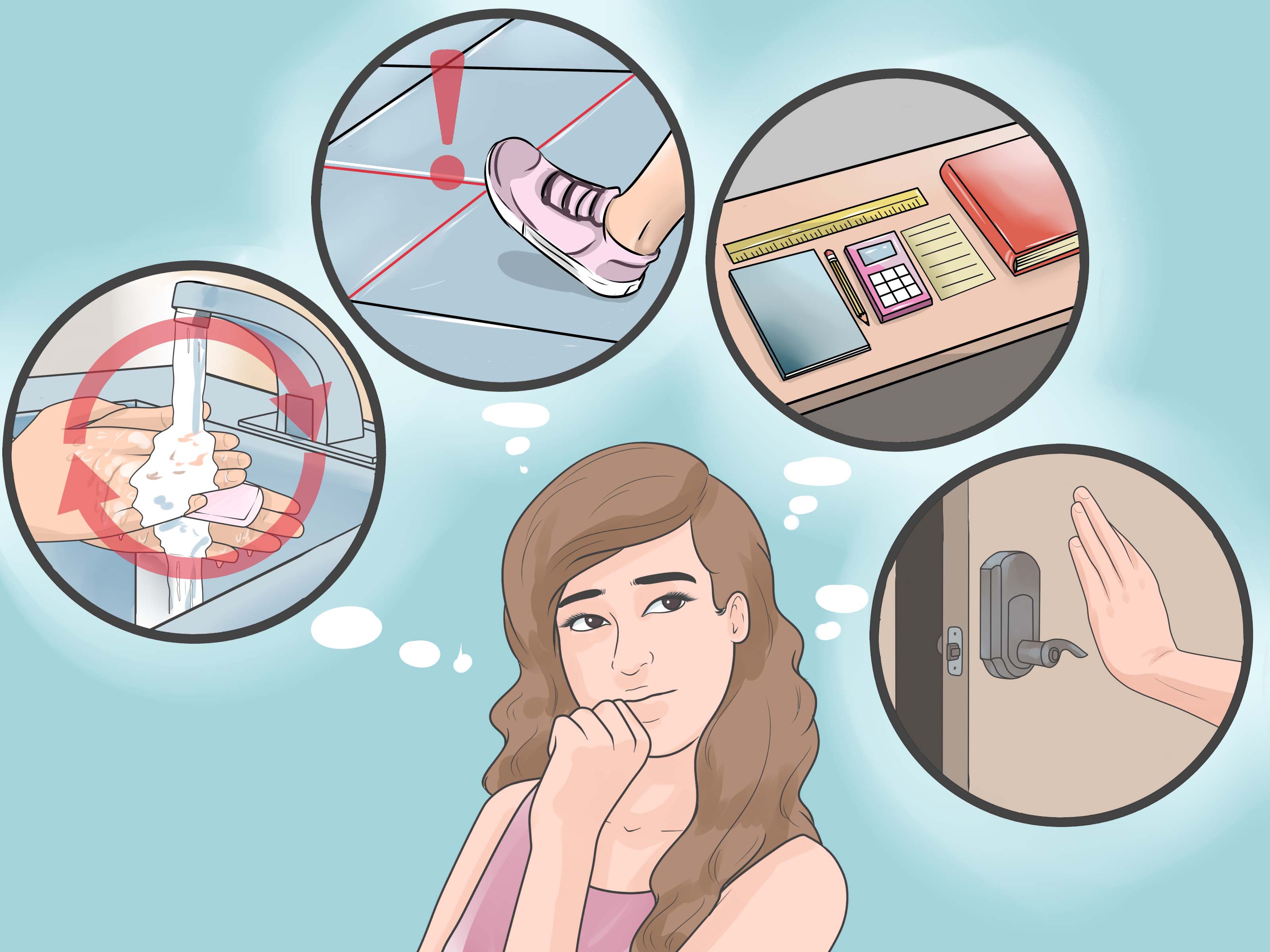 Obsessional thoughts + compulsive acts
Obsessional thoughts are ideas, images or impulses that enter the individual's mind again and again in a stereotyped form
Compulsive acts or rituals are stereotyped behaviours that are repeated again and again.
Fear that if the compulsive act is not performed, the sufferer or their relatives die, get ill, hurt, …
Washing hands, cleaning, counting, checking the gass, locking, clapping, tapping, switching off the light jumping over the lines, …
F43 Reaction to severe stress, and adjustment disorders
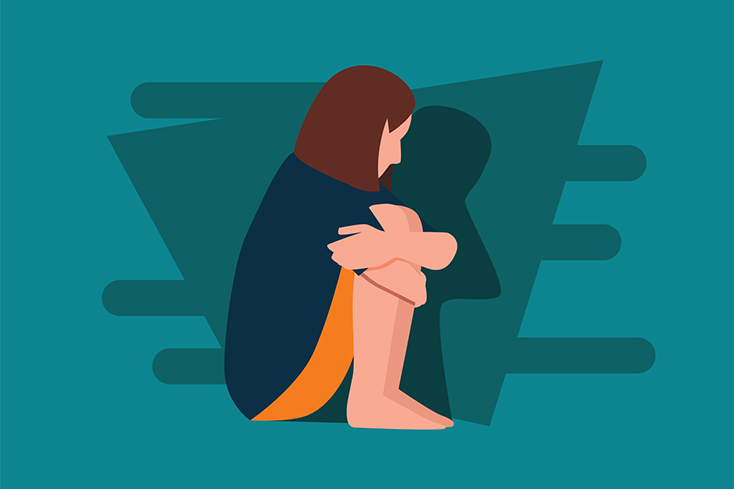 F43.0 Acute stress reaction
	- reaction to an exeptional severe physical or 	mental stressor 	(threat to the security of 	physical integrity of the individual or 	the 	relatives, e.g. natural catastrophe, accident, 	battle, criminal assault, rape)
	- lasts days or hours, usually appears whithin 	minutes after the trigger 
	- feelings of daze, disorientation, forwarded to 	the trigger situation, signs of panic anxiety, 	agitation, over-aktivity, might be amnesia
How to help someone in the accute stress reaction?
Acute acute stress reaction – directive approach, lead the person out of the danger
Panic symptomes – guided breathing, eye contact, tactile contact
Follow up symptomes – be  present, attenging, assurance of being there for the person

Forbidden phrases: „It is good“ „It is going to be god, better.“ „You can handle it.“
F43 Reaction to severe stress, and adjustment disorders
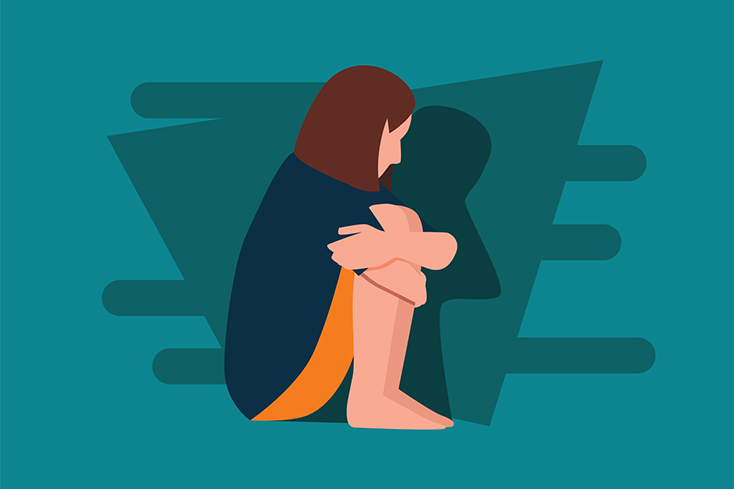 F43.1. Post-trauamtic stress disorder
Delayed or protracted response to stressful event or situation of exceptionally threatening or catastrophic nature (nature disadters, witnessing violent death of others, being victime of torture, terrorism, rape,…)
Symptoms: flashbacks, dreams about the event, emotional blunding, deatachment from other people, anhedonia, avoidance of activities and situations reminiscent of the trauma
Treatment
Therapy:
CBT, psychodinamic approaches – anxiety diorders
Hummanistic approaches, CBT – PTSD

Medication: antidepressants, anxiolytics
F44 Dissociative (conversion) disorders
Partial or complete loss of the normal integration between memories and the past, awareness of identity, 
Immediate sensations and control of bodily movements.
F44.0 Dissociative amnesia
	- Memory loss of important events which is not due to the organic mental disorder
	- usually after traumatic or highly stressfull events
F44.1 Dissociative fugue
	- all the features of dissociative amnesia + journey away from home of workplace,
	 in some cases a new identity may be assumed
	- usually one of few days, occasionally longer
	- places emocionally important, known
F44.2 Dissociative stupor
	- stupor without any soamtic cause 
	- absence of voluntary movement
	- minutes to days
And other dissociative disorders of movements, behaviour and cognitive functions
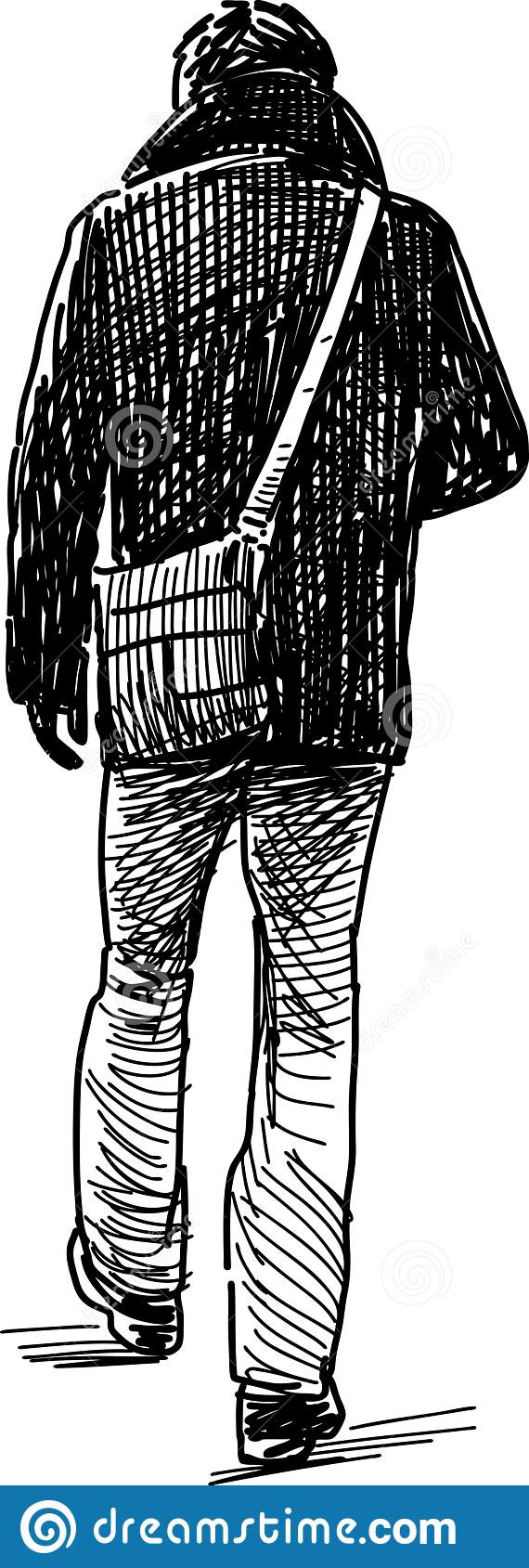 F45 Somatoform disorders
Repeated rpesentation of physical symptoms, persisting requests for medical investigations in spite of repeated negative findings
F45.0 Somatization disorder
	- multiple, recurrent and frequently changing physical symptoms, which are 	present for several years
	- long and complicated medacal history before the aptient visits psychiatrist or 	psychologist 
	- symptoms usually referred to any part of the body, often gastrointestinal 	sensations, abnormal skin sensations, sexual and menstrual complaints, chest or 	breathing problems
F45 Somatoform disorders
45.2 Hypochondrical disorder
	- persistant preoccupation with the possibility of having one or more 	serious and progressive physical disorders and persistant somatic 	complaints
	- normal sensations are interpreted by patient as abnormal and 	distressing
	- when a possibility of particular physical disorder is rejected, the 	attention is usually moved to another potentional diagnosis
F45 Somatoform disorders
F45.3 Somatoform autonomic dysfunction
	- symptoms are presented by the patient as if they were due to 	a physical disorder of a system or organ that is largely or 	completely under autonomic innervation and control, i.e. the 	cardiovascular, gastrointestinal, or respiratory system. 
	- e.g. Sweating, aches and pains, palpitations, flushing, tremor
	- often associated with mental stress
F45 Somatoform disorders
F48.0 Neurastenia
	- increased fatique after mental effort or coping with daily tasks, empahis on feelings of bodily or physical weakness and exhaustion after only minimal effort, muscular aches, pain, sleep disturbtion, hypersomnia,
Thank you for the attention 
References:
Carlbrig, P. (2004). Panic! Its prevalence, diagnostics and treatment via the internet. [doctoral dissertation thesis, University of Uppsala] https://www.researchgate.net/publication/224881366_Panic_Its_prevalence_diagnosis_and_treatment_via_the_internet
Legg, T. J. (2018, December 7). 11 ways to stop a panic attack. Healthline. https://www.healthline.com/health/how-to-stop-a-panic-attack
Nosková, E., Stopková, P., & Šebela, A. (2017). Aktuální trendy v terapeutickém přístupu v úzkostných poruchách. Psychiatrie pro praxi, 18(3), 106-113.
Práško, J. (2012). Úzkostné poruchy: Klasifikace, diagnostika a léčba. Portál.
Scheinbaum, S. (2012). How to give clients the skills to stop panic attacks. Jessica Kingsley Publishers.
World Health Organization. (1992). The ICD-10 classification of mental and behavioural disorders: Clinical descriptions and diagnostic guidelines. World Health Organization